Hurricane Michael
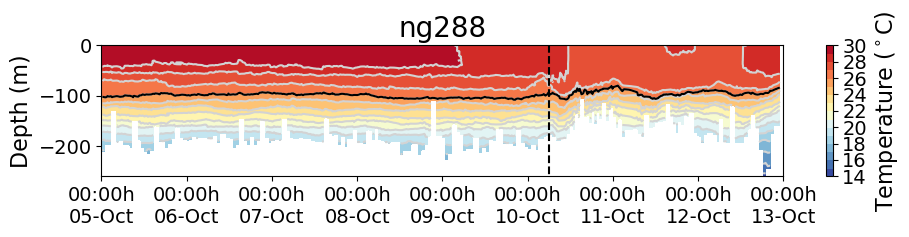 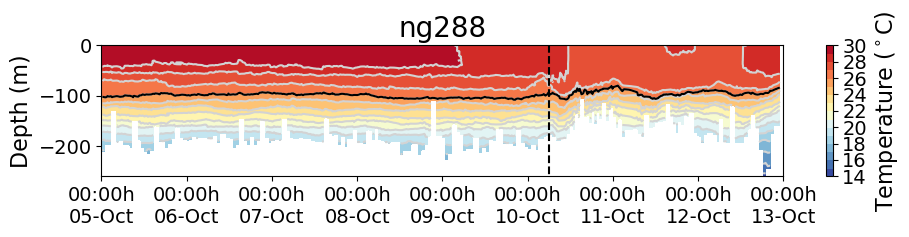 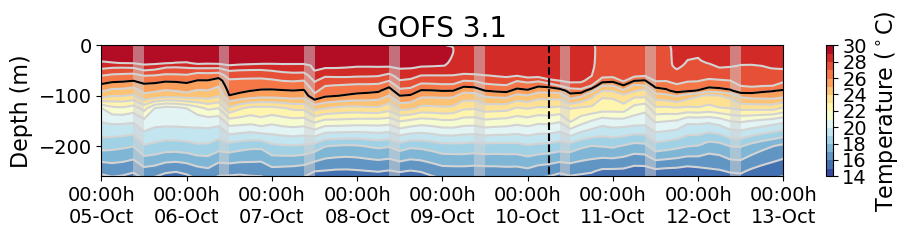 Increments
Insertion Window
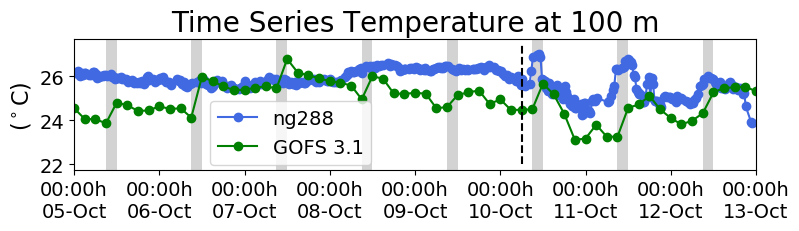 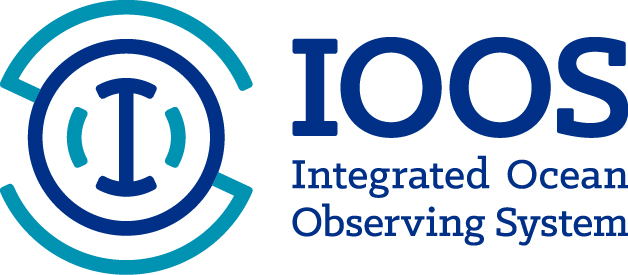 Increments
Insertion Window
Increments
Insertion Window
The assimilation of glider data days ahead of Michael corrected 
the position of the thermocline
Hurricane Michael
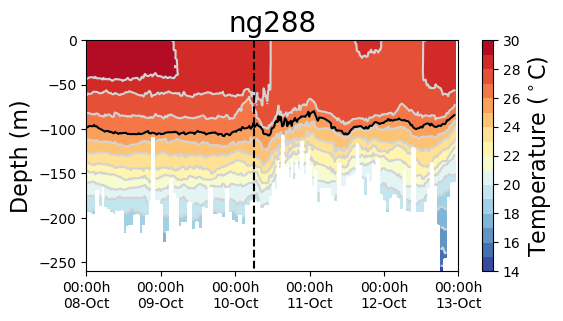 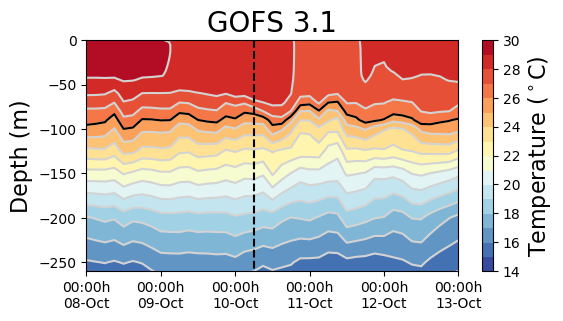 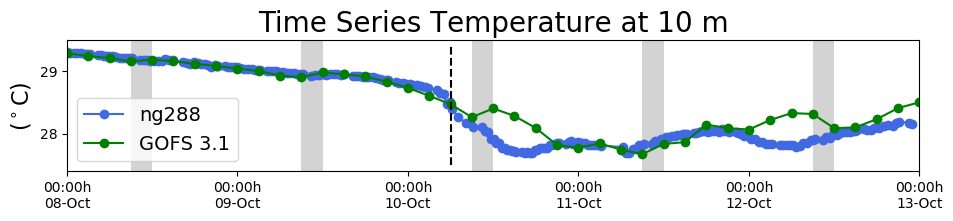 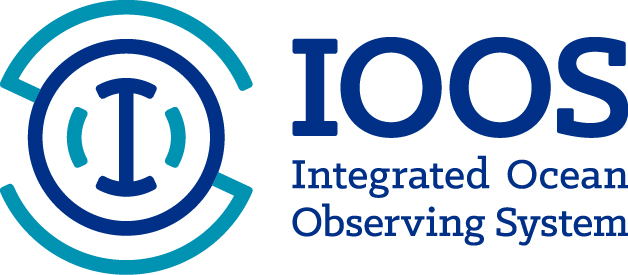 Increments
Insertion Window
Increments
Insertion Window
The modeled SST increased after the passage of Michael: the ocean response is faster than the 1-day assimilation cycle